Approximate Bayesian computation (ABC)





Reporter 
Anirban Sarker
Lab of Molecular Systematics and Ecology
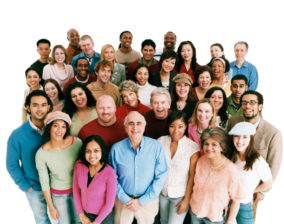 Population genetics is a subfield of genetics that deals with genetic differences within and between populations.



ABC is a group of methods, that is suitable to solve the problems, arise in population genetics along with other fields.
ABC constitutes a class of computational methods rooted in Bayesian statistics.

Bayesian statistics is a theory in the field of statistics, in which the evidence about the true state of the world is expressed in terms of degrees of belief , as known as Bayesian probabilities.

Instead of frequency or propensity of some phenomenon
History
The term Bayesian derives from the name of Thomas Bayes.

 He was a great mathematician, philosopher and theologian of 18 th century. 

The term ABC was established by Mark Beaumont et al. 

Bayesian phylogenetic methods were introduced in the 1990s.
The estimation of demographic parameters from genetic data often requires the computation of likelihoods. 

 But the situation changed recently with the advent of ABC algorithms allowing one to obtain parameter posterior distributions based on simulations not requiring likelihood computations.
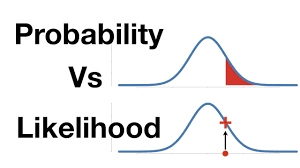 Probability describes the plausibility of  observed data assumed to be described by a statistical model, without reference to any observed data.
 whereas likelihood  describes the plausibility of a parameter  value of the statistical model assumed to describe the observed data.
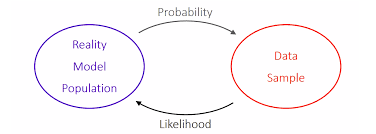 Applications
Analysis of ecology or systems biology 

Phylogeographic analysis of virus spread in humans

Inference of phylogeographic history and migration between species

 Analysis of species diversification rates 

Inference of phylogenetic relationships among species or populations. 

Analysis of complex problems arising in biological sciences, e.g. in population genetics and systems biology.
What type of data we can use
DNA and amino acid sequence alignments



Morphological characters
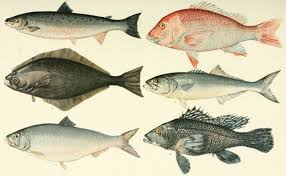 Conceptual overview
Summary statistics
In order to evaluate the distance between the simulated data  and the observed data, the data needs to be summarized in a quantitative form. 

The choice of summary statistics, however, is a tough one. 

Too few summary statistics may not capture the characteristics of the model, which leads to overall low power for parameter estimation. 

Too many summary statistics, on the other hand, may introduce random noise.
Observed data: AABAAAAABBABBBBBBBBA

Summary statistic value: 6
Prior probability distribution
Conceptual overview
Example of ABC rejection algorithm
Example of ABC rejection algorithm
Conceptual overview
Choice of threshold level
At the time of choice, we should make good balance between bias and Monte Carlo error.

When value is 0, this is identical to algorithm.

When this is 3, is better than previous one upto 100,000 simulations.

But at the time of 5, bias dominates.
Monte Carlo integration & error
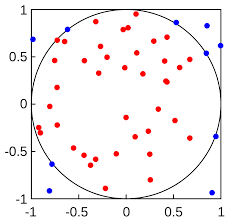 In mathematics, Monte Carlo integration is a technique for numerical integration using random numbers.
Points inside the circle is 40
Points inside the square is 50
Ratio: 40/50=0.8
Circle area: 4 X o.8= 3.2
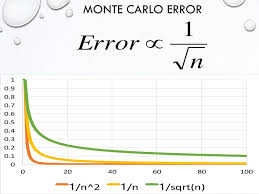 Why we use ABC
The availability of user-friendly software for running sophisticated models of evolution. 

The development of powerful models of data analysis.
Disadvantages
Bayesian phylogenetic models are complex. 

Analyses are often conducted using default priors, which may not be appropriate and may lead to biased or incorrect results. 

The priors and model assumptions made in those programs are not always clear to the user.
Challenges
First, data simulation, which is in the core of any ABC analysis, is specific to the model. Thus, many existing ABC software are specific to a particular class of models.

Second, an ABC analysis often follows a trial–error approach, where users experiment with different models, ABC algorithms or summary statistics. 

Third, ABC is subject to intensive research, and many new algorithms have been published in the past few years .
ABC-softwares
DIY-ABC

abc R package

Easy ABC R package

ABC-SysBio

ABCtoolbox

msBayes
PopABC

ONeSAMP

ABC4F

2BAD

ELFI
Web-address of ABCtoolbox
https://bitbucket.org/phaentu/abctoolbox-public/wiki/Home
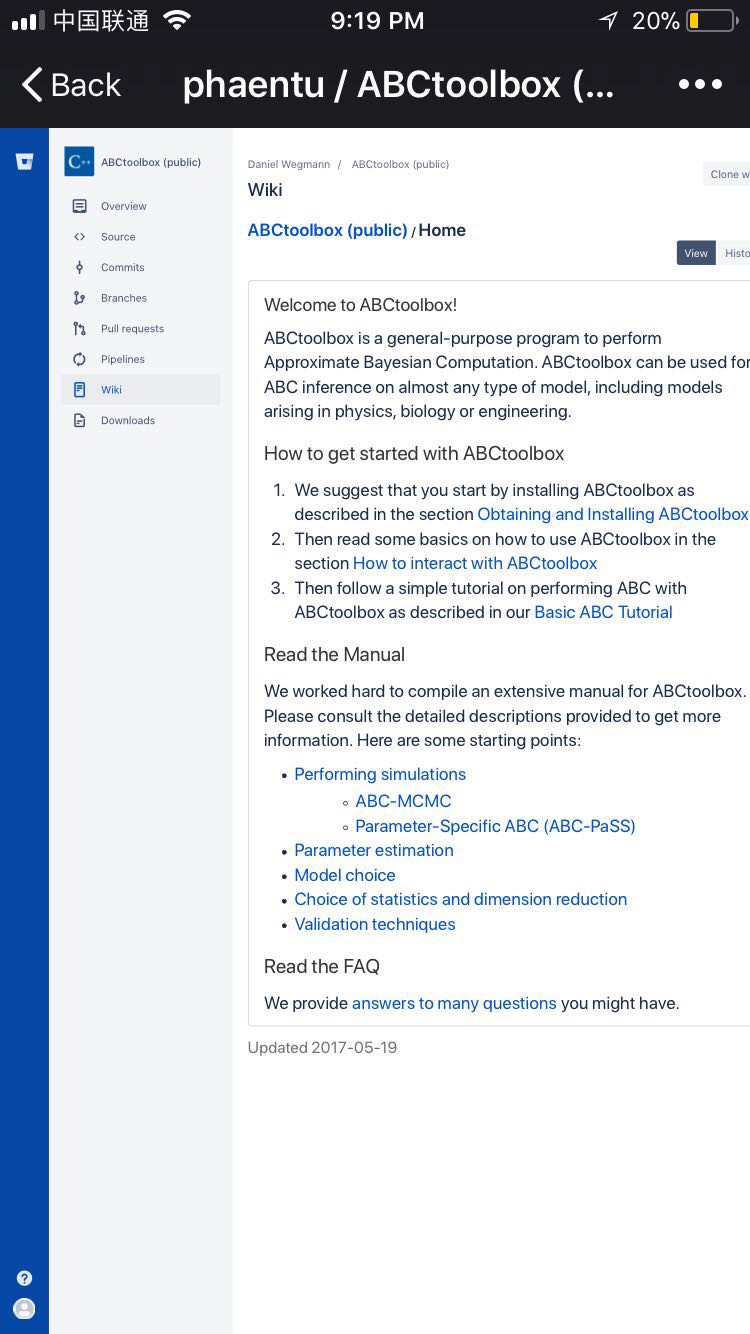 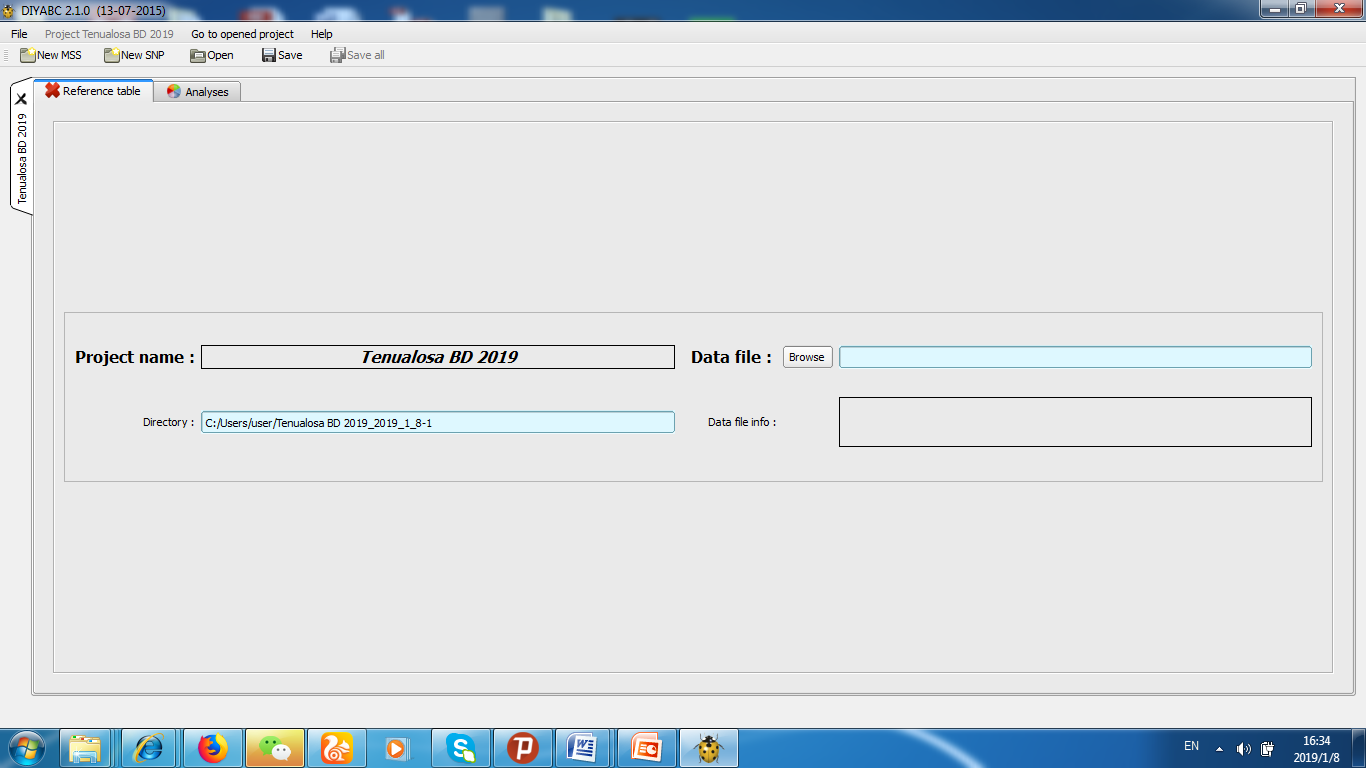 Thanks to all
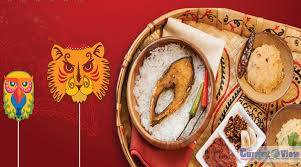